CSE 417 Algorithms and Complexity
Richard Anderson
Lecture 20
Dynamic Programming
One dimensional dynamic programming:  Interval scheduling
Opt[ j ] = max (Opt[ j – 1], wj + Opt[ p[ j ] ])
Billboard Placement
Maximize income in placing billboards
bi = (pi, vi),  vi: value of placing billboard at  position pi
Constraint:
At most one billboard every five miles
Example
{(6,5), (8,6), (12, 5), (14, 1)}
Design a Dynamic Programming  Algorithm for Billboard Placement
Compute Opt[1], Opt[2], . . ., Opt[n]
What is Opt[k]?
Input b1, …, bn, where bi = (pi, vi), position and value of billboard i
Opt[k] = fun(Opt[0],…,Opt[k-1])
How is the solution determined from sub problems?
Input b1, …, bn, where bi = (pi, vi), position and value of billboard i
Solution
j = 0; // j is five miles behind the current position
       // the last valid location for a billboard, if one placed at P[k]
for k := 1 to n
	while (P[ j ] < P[ k ] – 5)
		j := j + 1;
	j := j – 1;
	Opt[ k ] := Max(Opt[ k-1 ] , V[ k ] + Opt[ j ]);
Two dimensional dynamic programming
K-segment linear approximation
Optk[ j ] = min i { Optk-1[ i ] + Ei,j } for 0 < i < j
Two dimensional dynamic programming
Subset sum and knapsack
Opt[ j, K] = max(Opt[ j – 1, K], Opt[ j – 1, K – wj] + wj)
Opt[ j, K] = max(Opt[ j – 1, K], Opt[ j – 1, K – wj] + vj)
Optimal line breaking
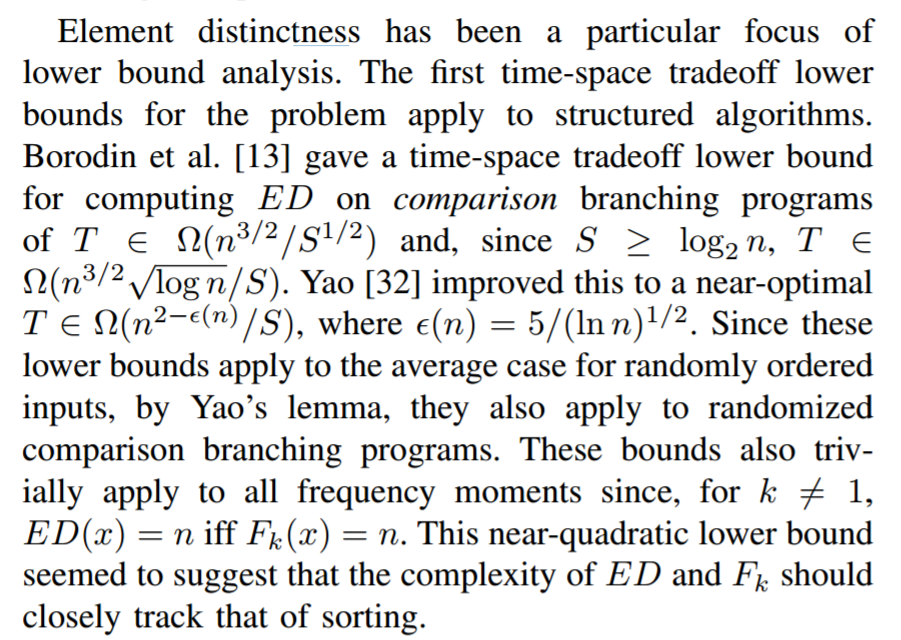 Optimal Line Breaking
Words have length wi, line length L
Penalty related to white space or overflow of the line
Quadratic measure often used
Pen(i, j):  Penalty for putting wi, wi+1,…,wj on the same line
Opt[k, m]: minimum penalty for ending line k with wm
Optimal Line Breaking
Optimal score for ending line k on wm
Optk[m] = min i { Optk-1[ i ] + Pen(i+1,m)} for 0 < i < m
Longest Common Subsequence
C=c1…cg is a subsequence of A=a1…am if C can be obtained by removing elements from A (but retaining order)
LCS(A, B):  A maximum length sequence that is a subsequence of both A and B
ocurranec
occurrence
attacggct
tacgacca
Determine the LCS of the following strings
BARTHOLEMEWSIMPSON

KRUSTYTHECLOWN
String Alignment Problem
Align sequences with gaps



Charge dx if character x is unmatched
Charge gxy if character x is matched to character y
CAT TGA  AT
CAGAT AGGA
Note: the problem is often expressed as a minimization problem,  
with gxx = 0 and dx > 0
LCS Optimization
A = a1a2…am
B = b1b2…bn

Opt[ j, k] is the length of          LCS(a1a2…aj, b1b2…bk)
Optimization recurrence
If aj = bk,  Opt[ j,k ] = 1 + Opt[ j-1, k-1 ]

If aj != bk,  Opt[ j,k] = max(Opt[ j-1,k], Opt[ j,k-1])
Give the Optimization Recurrence for the String Alignment Problem
Charge dx if character x is unmatched
Charge gxy if character x is matched to character y
Opt[ j, k] = 



Let aj = x and bk = y        
Express as minimization
Opt[j,k] = max(gxy + Opt[j-1,k-1], dx + Opt[j-1, k], dy + Opt[j, k-1])
String edit with Typo Distance
Find closest dictionary word to typed word
Dist(‘a’, ‘s’) = 1
Dist(‘a’, ‘u’) = 6
Capture the likelihood of mistyping characters
Different distance model for T9 on basic mobile phone
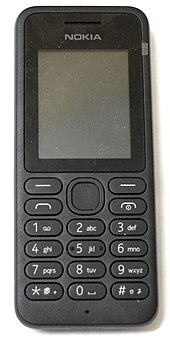 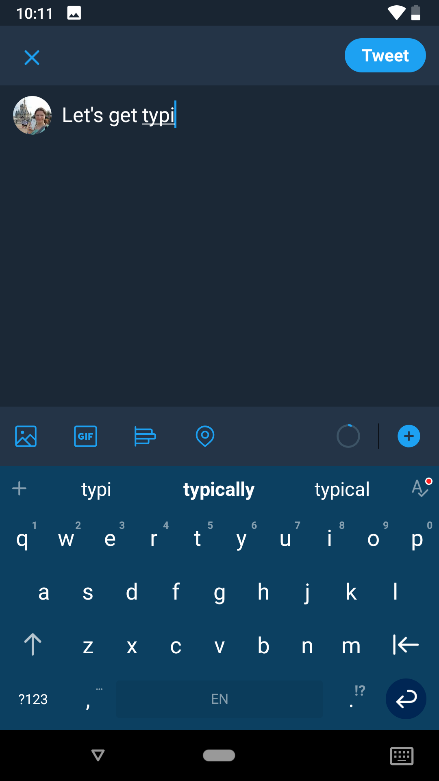 Dynamic Programming Computation
Code to compute Opt[ n, m]
for (int i = 0; i < n; i++)
	for (int j = 0; j < m; j++)
		if (A[ i ] == B[ j ] )
			Opt[ i,j ] = Opt[ i-1, j-1 ] + 1;
		else if (Opt[ i-1, j ] >= Opt[ i, j-1 ])
			 Opt[ i, j ] := Opt[ i-1, j ];
		else
			 Opt[ i, j ] := Opt[ i, j-1];
Storing the path information
A[1..m],  B[1..n]
for i := 1 to m     Opt[i, 0] := 0;
for j := 1 to n     Opt[0,j] := 0;
Opt[0,0] := 0;
for i := 1 to m
	for j := 1 to n
		if A[i] = B[j]  {  Opt[i,j] := 1 + Opt[i-1,j-1];  Best[i,j] := Diag; }
		else if Opt[i-1, j] >= Opt[i, j-1]
			{  Opt[i, j] := Opt[i-1, j], Best[i,j] := Left; }
		else        {  Opt[i, j] := Opt[i, j-1], Best[i,j] := Down; }
b1…bn
a1…am
Reconstructing Path from Distances
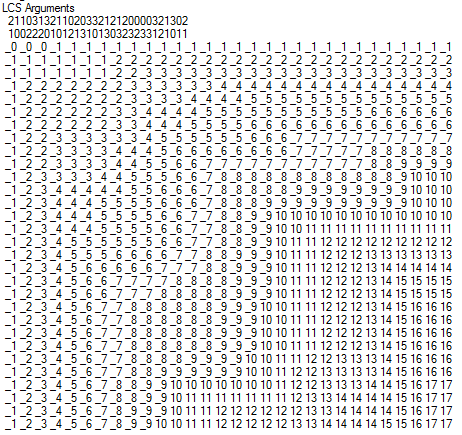 How good is this algorithm?
Is it feasible to compute the LCS of two strings of length 300,000 on a standard desktop PC?  Why or why not.